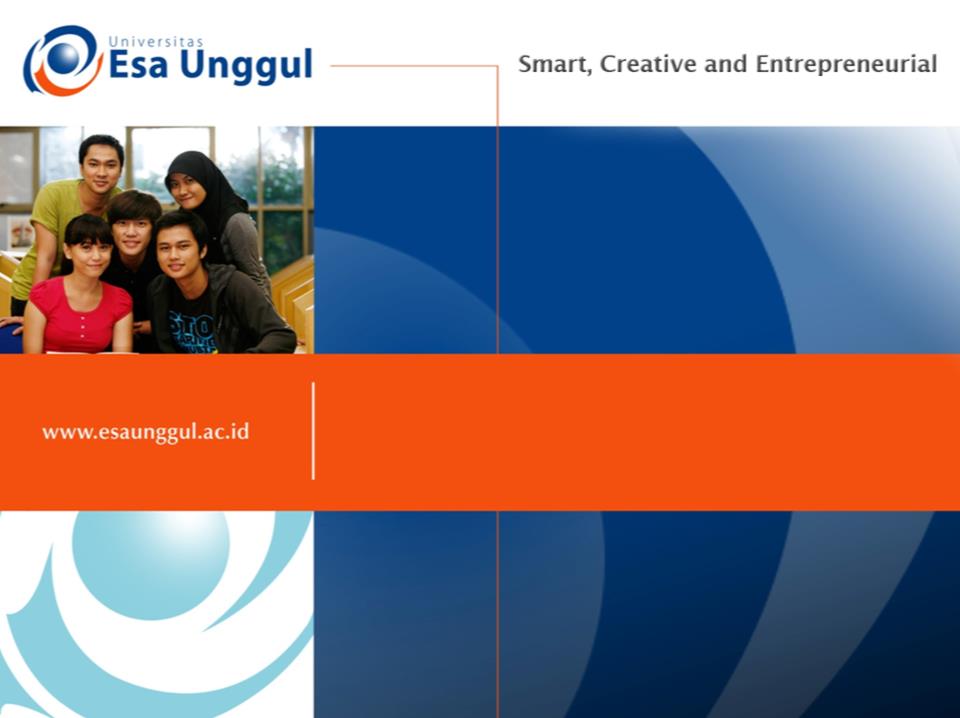 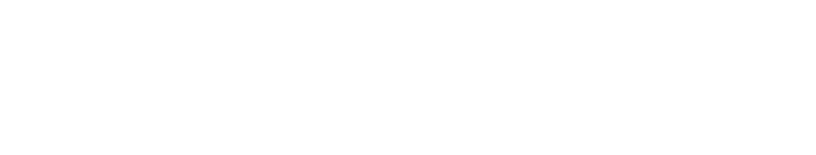 IDENTIFIKASI TITIK KOORDINATPERTEMUAN KE-6DEVI ANGELIANA K, SKM, MPHPRODI KESEHATAN MASYARAKAT
KEMAMPUAN YANG DIHARAPKAN
Mahasiswa mampu mengidentifikasi titik koordinat dan menampilkan data
Tanahair.indonesia.go.id
Desa seluruh indonesia.shp
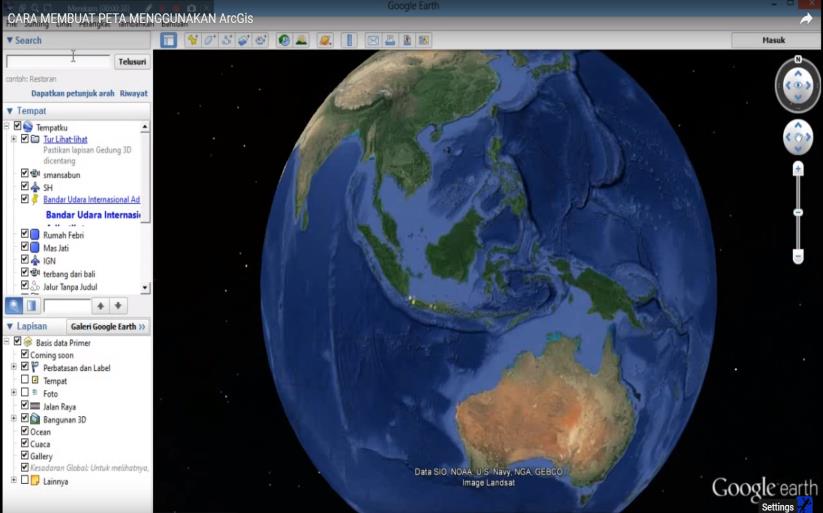 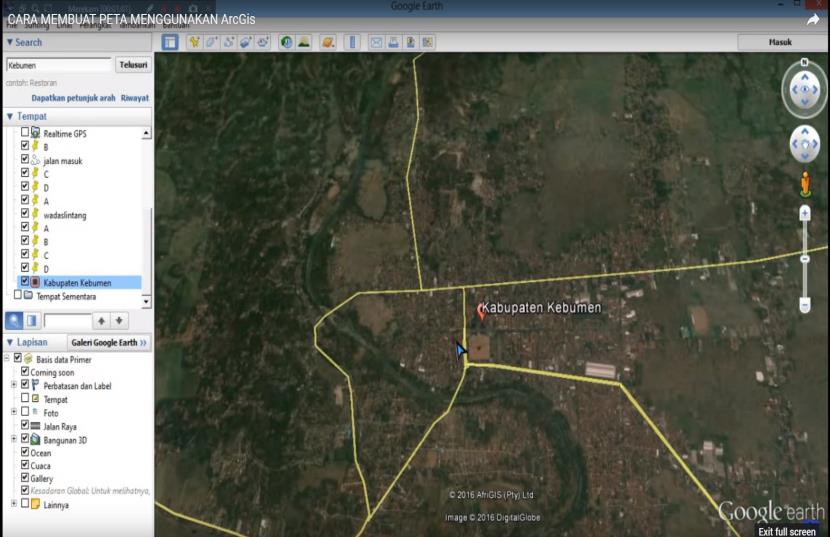 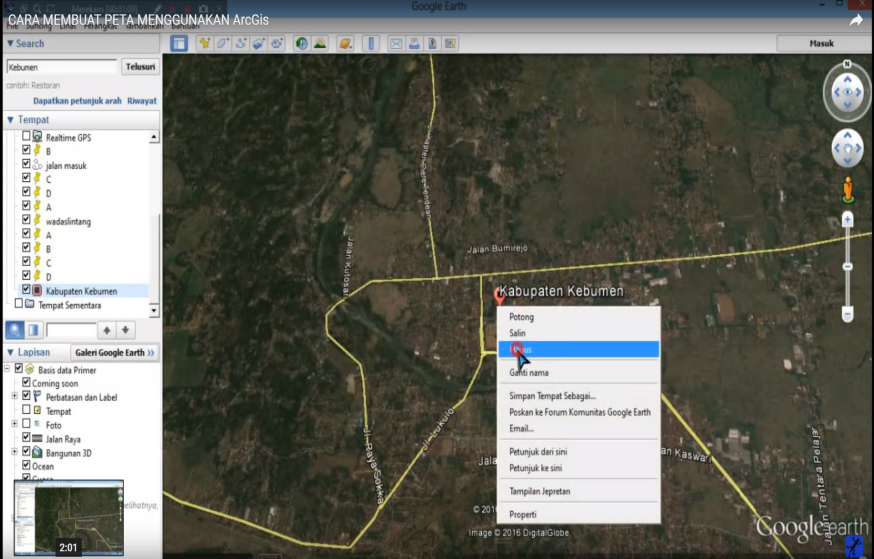 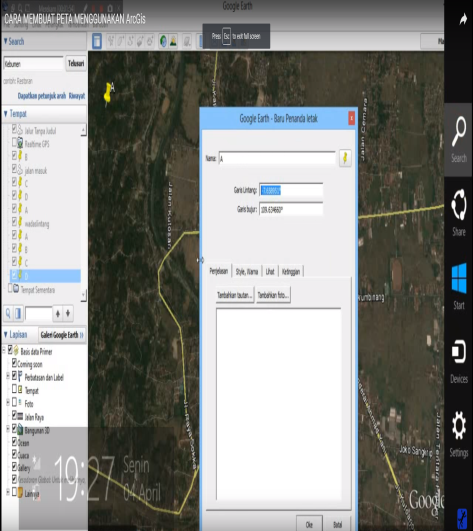 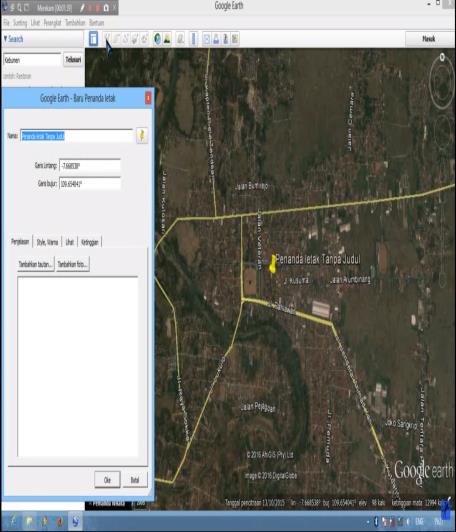 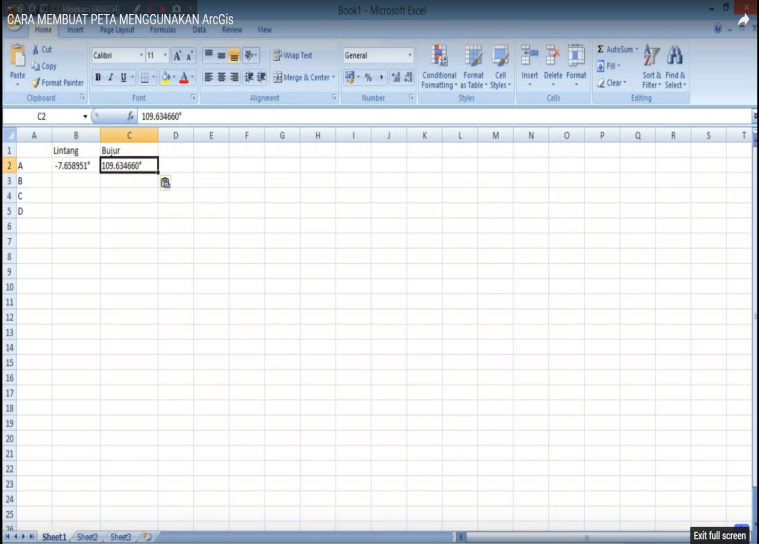 4 kali titik koordinat
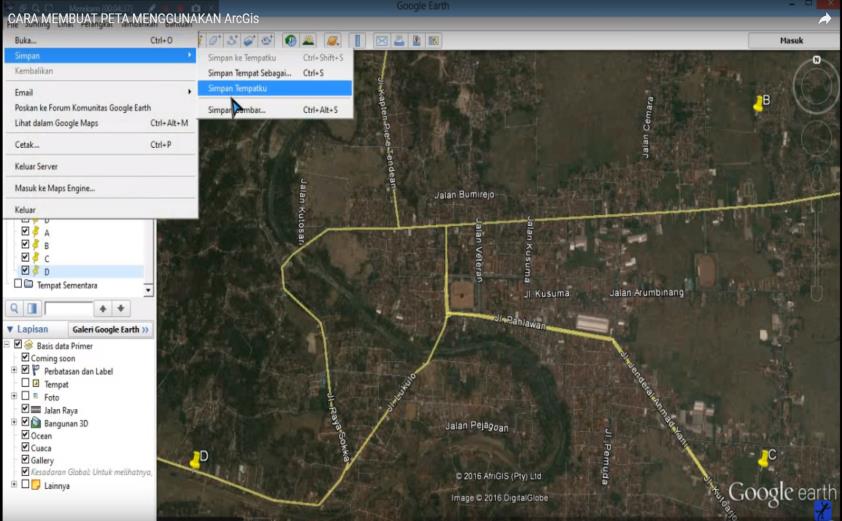 App ArcGis Catalog
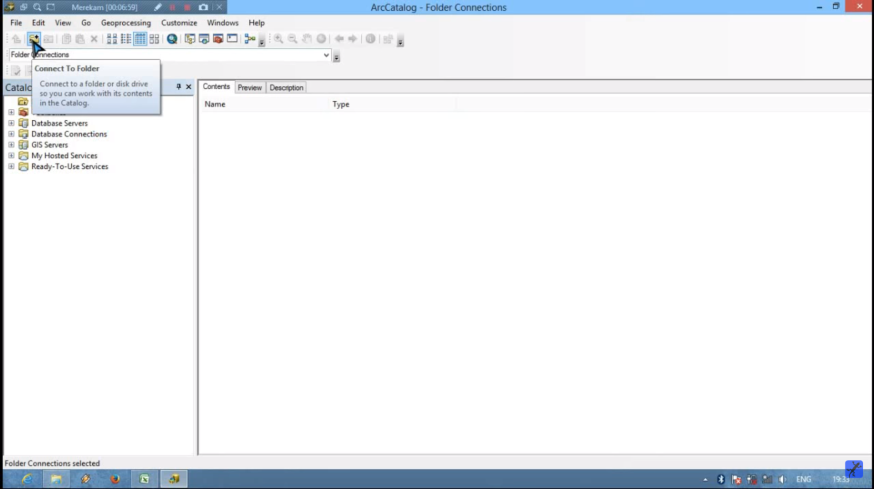 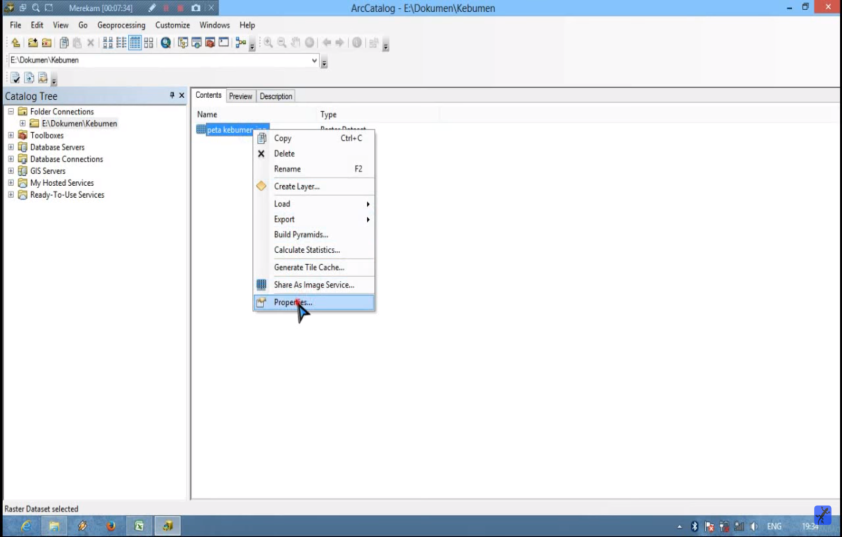 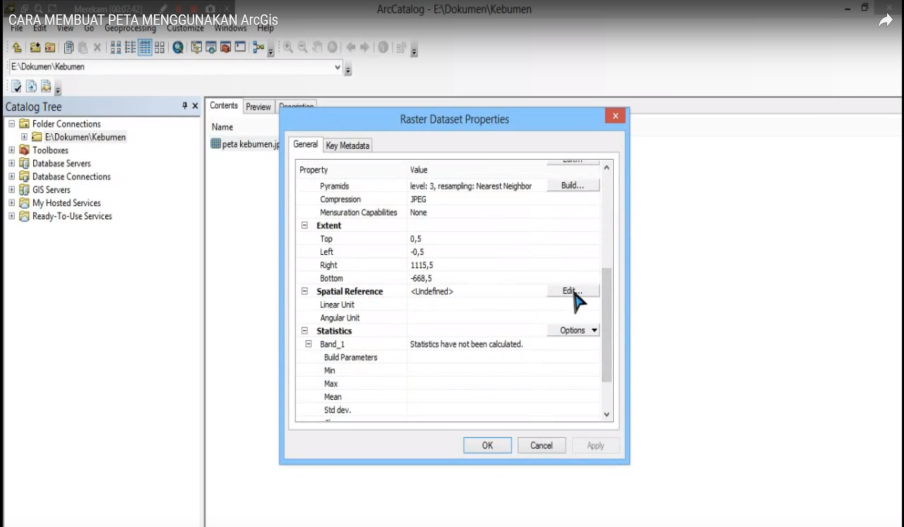 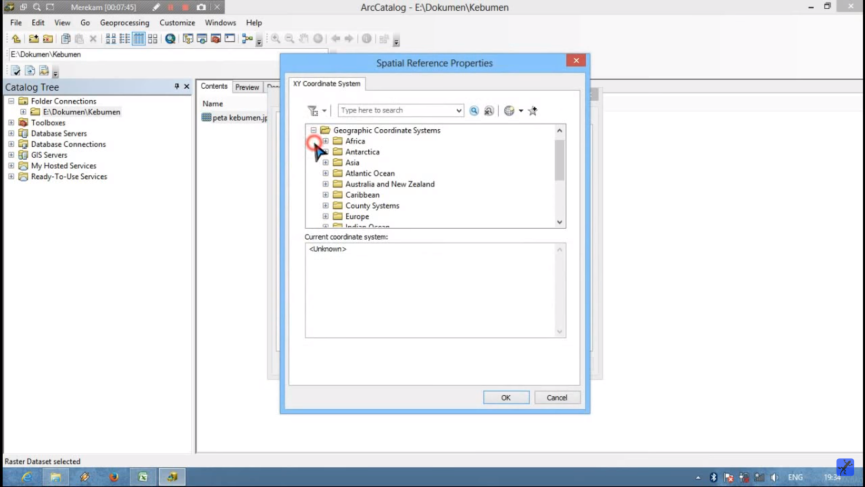 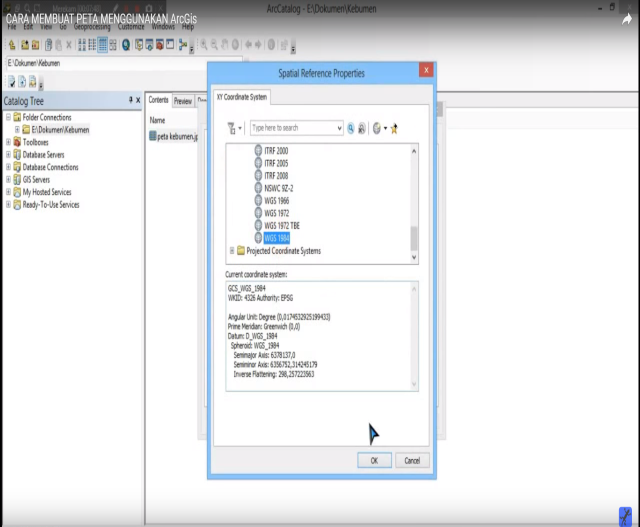 Pilih world  klik WGS 1984
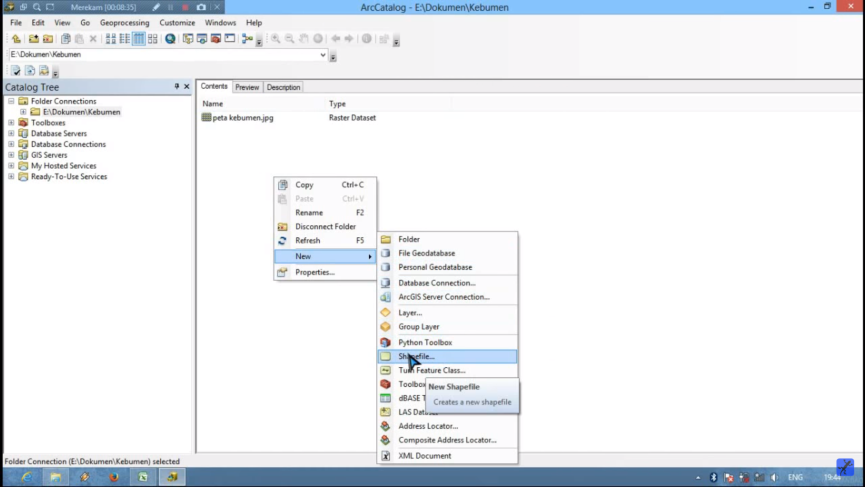 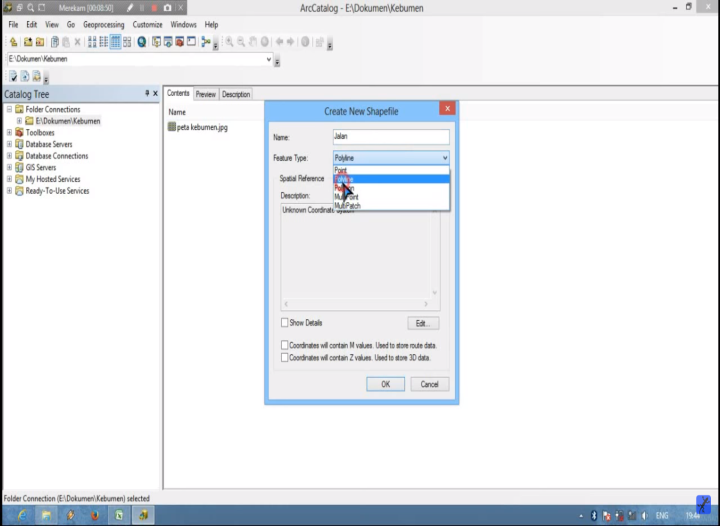 Klik edit
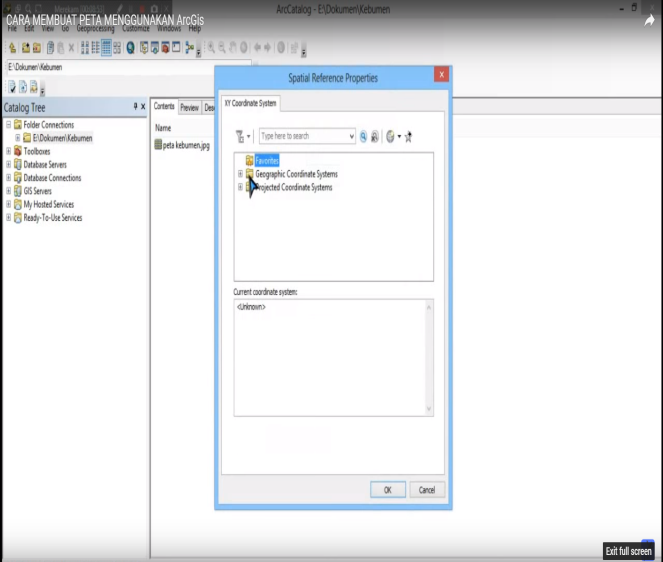 Klik geographic  world  klik WGS 1984
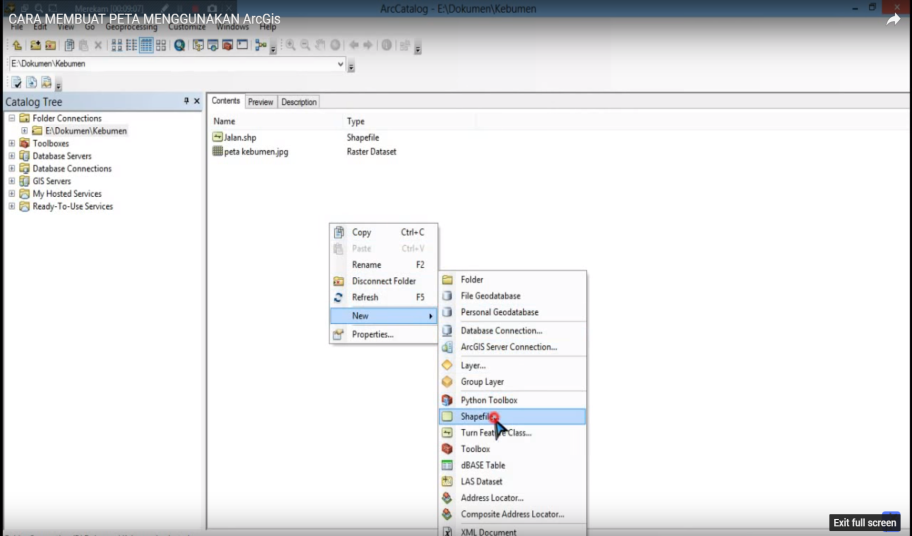 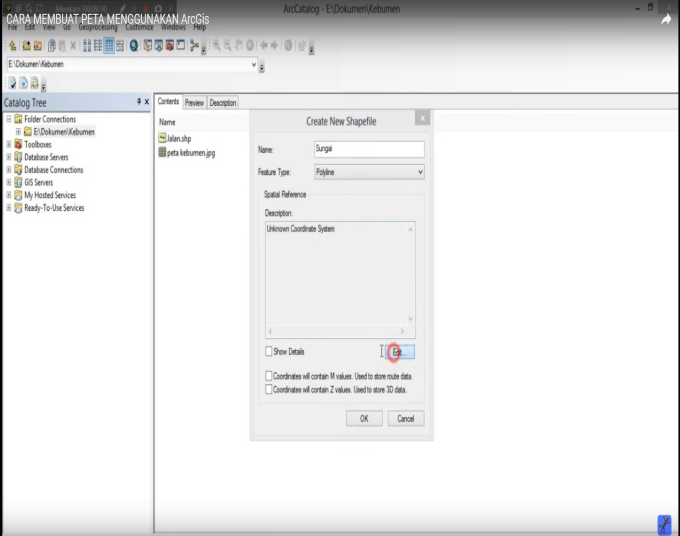 Ulang hal yang sama 
1. jalan (Polyline)
2. sungai (polyline)
3. pemukiman, perkebunan dan pertanian (polygon)
App ArcMap
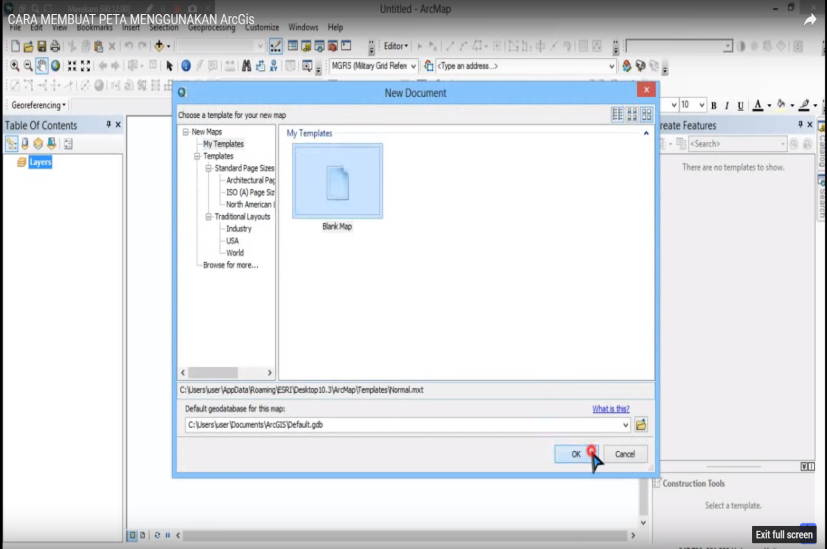 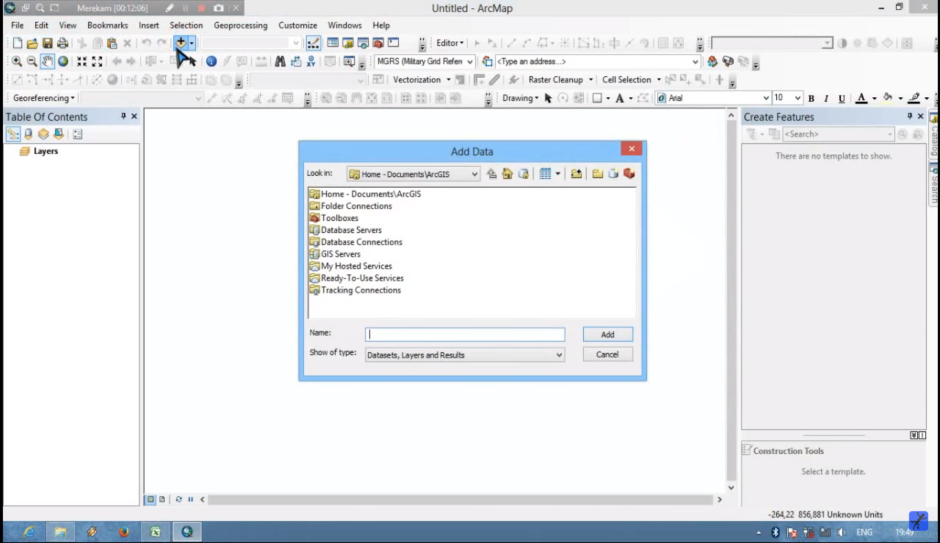 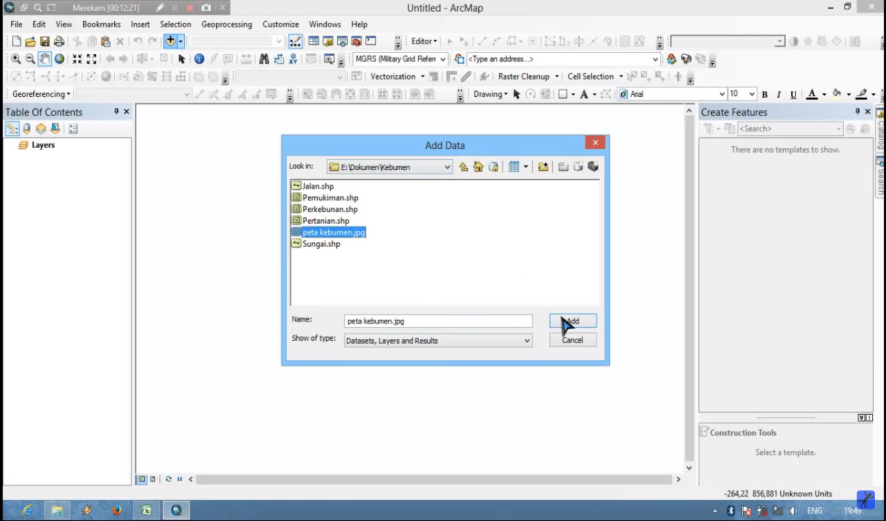 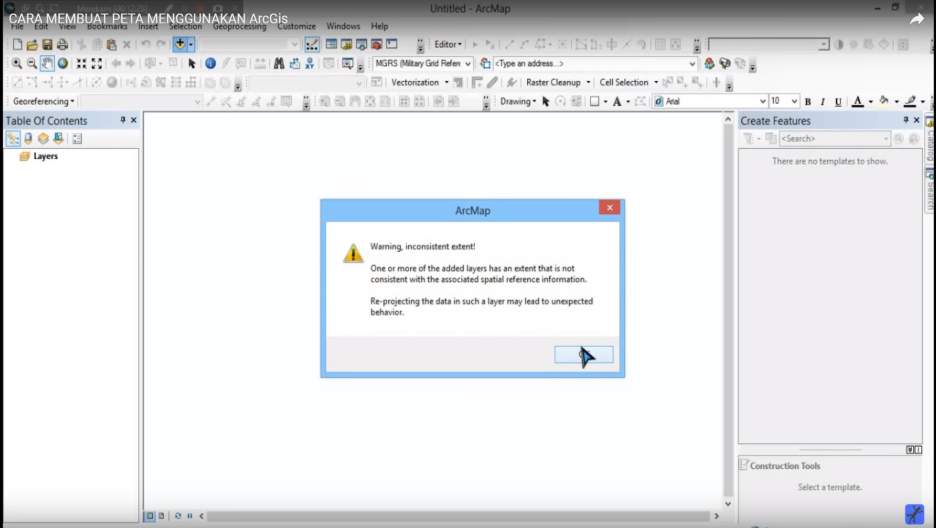 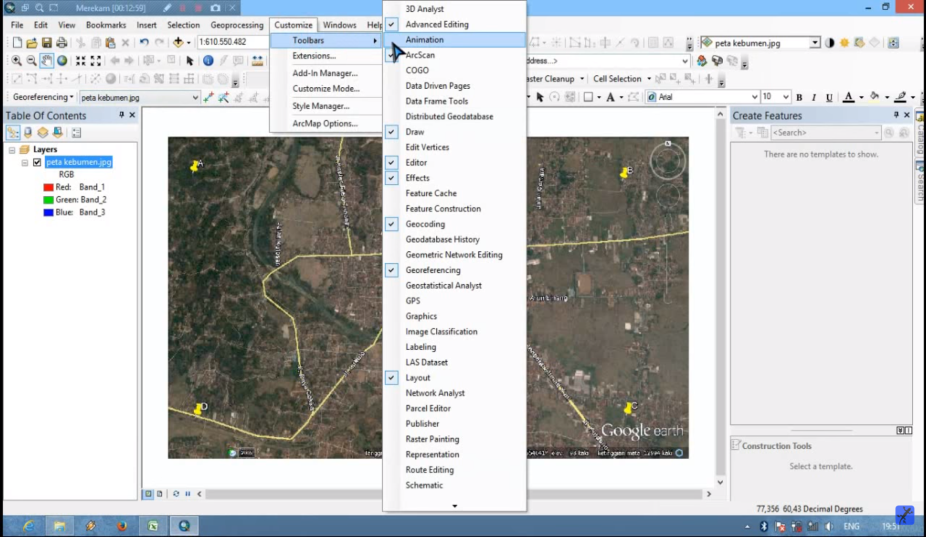 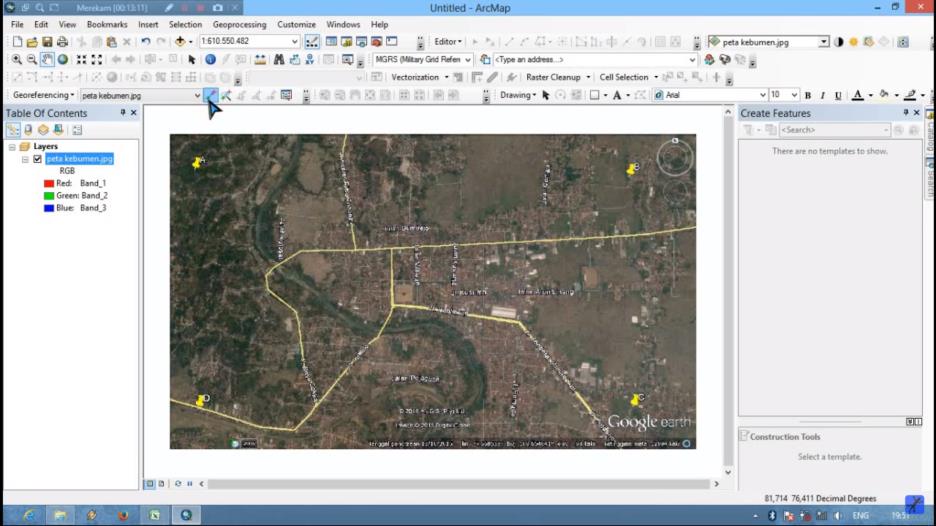 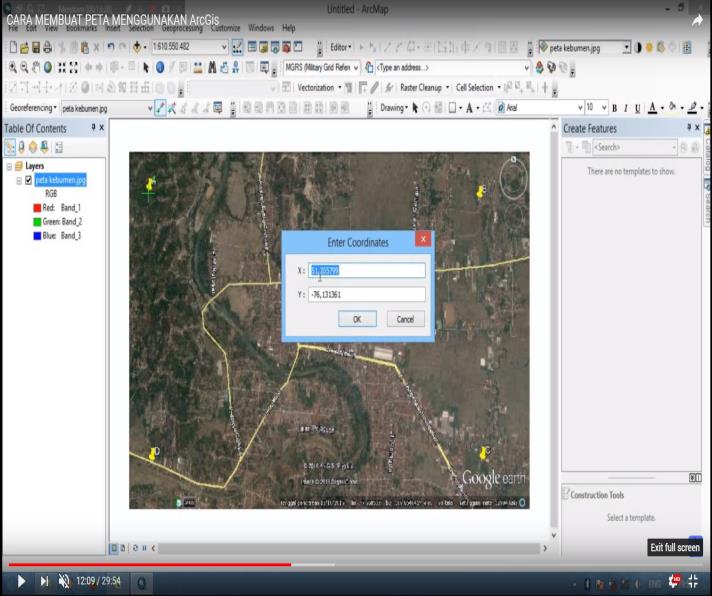 Klik kanan pada titik koordinat A, setelah copy paste/ ganti titik koordinat yang ada di excel

Ganti titik dengan koma

X = Bujur
Y = Lintang
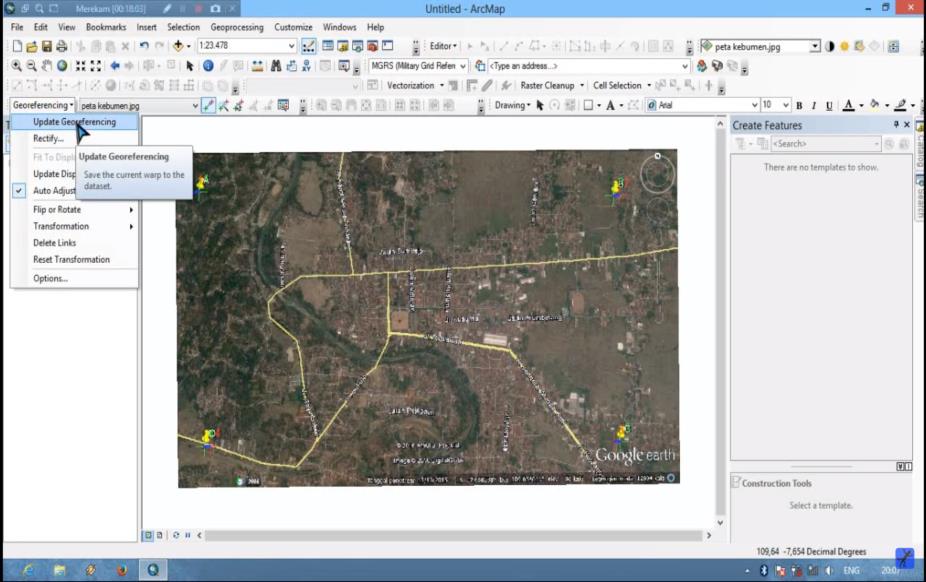 TERIMAKASIH